Statistics for Business and Economics (13e)
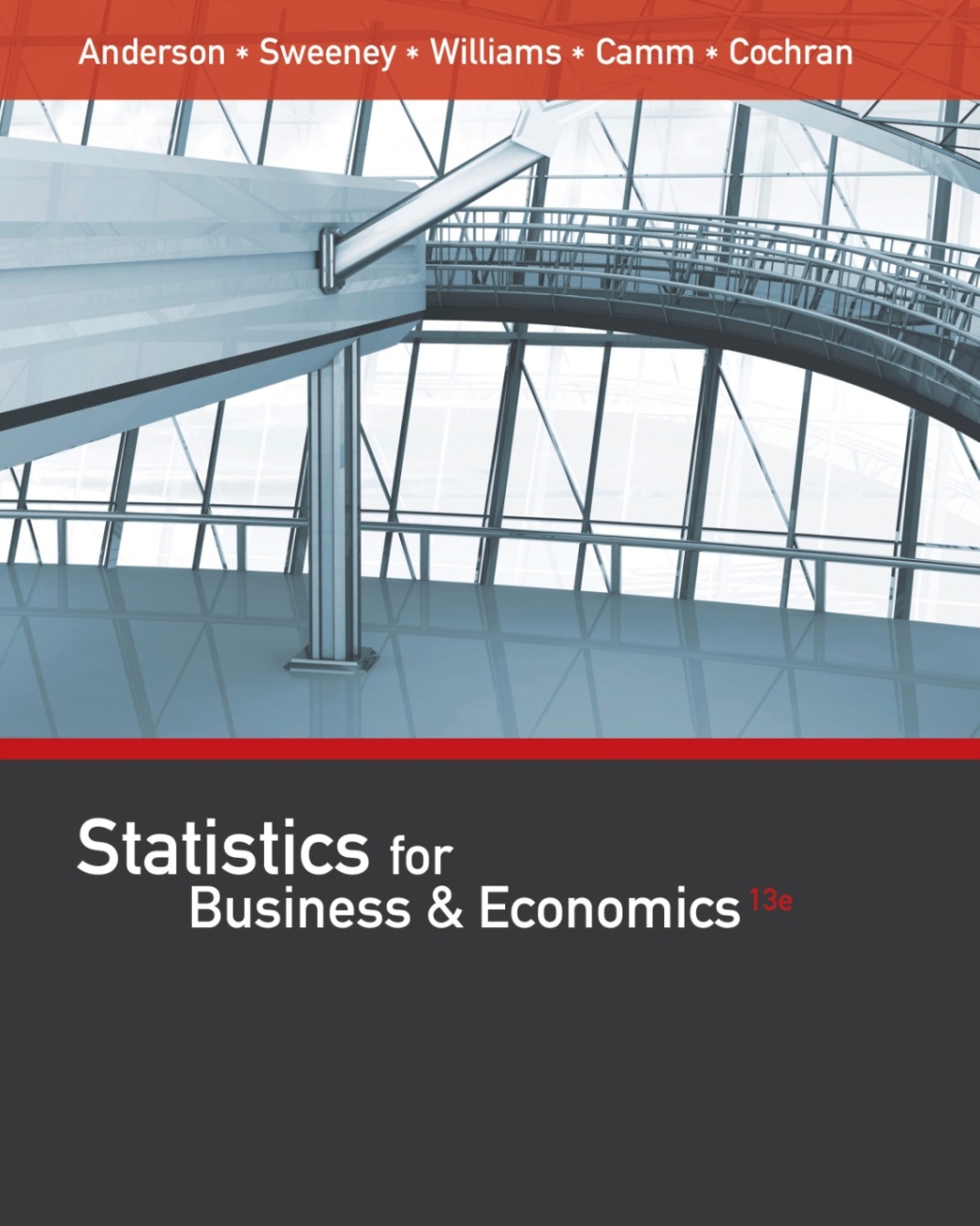 Slides by

John
Loucks

St. Edward’s
University
Anderson, Sweeney, Williams, Camm, Cochran
© 2017 Cengage Learning
Slides by John Loucks
St. Edwards University
1
.40
.30
.20
.10
Chapter 5: Discrete Probability Distributions
Random Variables
Developing Discrete Probability Distributions
Expected Value and Variance
Binomial Probability Distribution
Poisson Probability Distribution
Hypergeometric Probability Distribution
0            1           2           3           4
2
Random Variables
Random variable adalah deskripsi numerik dari hasil eksperimen
Discrete random variable apat mengasumsikan jumlah nilai yang terbatas (finite) atau urutan nilai yang tidak terbatas (infinite).
Continuous random variable dapat mengasumsikan nilai numerik apa pun dalam interval atau kumpulan interval.
3
Discrete Random Variable dengan Jumlah yang Terbatas (Finite)
Contoh :  JSL Appliances
x = jumlah TV yang terjual di toko dalam satu hari,
	 dimana x dapat diambil dengan jumlah 5 nilai yang mungkin yaitu (0, 1, 2, 3, 4)
Kami dapat menghitung TV yang terjual, dan ada batas atas yang terbatas pada jumlah yang dapat dijual (yaitu jumlah TV yang tersedia).
4
Discrete Random Variable dengan Jumlah yang Tidak Terbatas (InFinite)
Contoh :  JSL Appliances
x = jumlah customer yang dating pada satu hari,
	  dimana x dapat bernilai 0, 1, 2, . . .
Kami bisa menghitung pelanggan yang datang, 
tapi tidak ada batas pada jumlah customer yang mungkin datang.
5
Discrete Probability Distributions
probability distribution untuk  variable random menjelaskan bagaimana probabilitas didistribusikan pada nilai variabel random.
Kami dapat mendeskripsikan distribusi probabilitas diskrit dengan tabel, grafik, atau rumus.
6
Discrete Probability Distributions
Tipe dari discrete probability distributions:
Tipe pertama: menggunakan aturan menetapkan probabilitas untuk hasil eksperimen untuk menentukan probabilitas untuk setiap nilai variabel random.
Tipe kedua: menggunakan rumus matematika khusus untuk menghitung probabilitas setiap nilai variabel random.
7
Discrete Probability Distributions
Probability distribution didefinisikan oleh probability function, dengan notasi f(x), yang menyajikan probabilitas untuk masing-masing nilai dari variable random.
Kondisi yang diperlukan untuk fungsi probabilitas diskrit adalah :
f(x) > 0  and  ∑f(x) = 1
8
Discrete Probability Distributions
Ada tiga metode untuk menentukan probabilities pada variabel random : classical method, subjective method, and relative frequency method.
Menggunakan metode relative frequency untuk mengembangkan distribusi discrete probability yang disebut dengan empirical discrete distribution.
9
Discrete Probability Distributions
Contoh :  JSL Appliances
Menggunakan data sebelumnya pada penjualan TV, a tabular representation 
Dari distribusi probabilitas untuk penjualan TV seperti berikut:
Number
  Units Sold      of Days
	0	        80
    	1	        50
    	2	        40
    	3	        10
    	4	        20
		      200
x	   f(x)
    0	   .40 = 80/200
    1	   .25
    2	   .20
    3	   .05
    4	   .10
            1.00
10
.50
.40
.30
.20
.10
Discrete Probability Distributions
Contoh :  JSL Appliances
Graphical
representation
of probability
distribution
Probability
0     1     2     3      4
Values of Random Variable x (TV sales)
11
Discrete Probability Distributions
Pada pengembangan tabel dan grafik, rumus untuk mencari probability function, f(x), untuk setiap nilai dari x sering digunakan untuk mendapatkan distribusi probabilitas.
Beberapa distribusi  discrete probability secara spesifik dengan rumus  discrete-uniform, binomial, Poisson, dan hypergeometric.
12
Discrete Probability Distributions
Discrete uniform probability distribution adalah contoh sederhana dari distribusi discrete probability dengan rumus.
Rumus discrete uniform probability function adalah
f(x) = 1/n
Dimana:  n = jumlah nilai  variable random yang diasumsi
Nilai variabel random kemungkinannya sama.
13
Expected Value
Expected value, atau mean, dari variable random adalah ukuran lokasi centralnya.
E(x) =  = ∑xf(x)
Expected value adalah bobot (weighted) average dari nilai variable random yang diasumsi.  Bobotnya merupakan probabilitas.
Nilai Expected tidak mempunyai nilai variable random yang dapat diasumsikan.
14
Variance and Standard Deviation
Untuk mencari variance pada nilai variable random adalah:
Var(x) =  2 = (x - )2f(x)
Variance adalah rata-rata tertimbang (weighted average) dari kuadrat standar deviasi dari variable random daro mean.  Weights merupakan probabilitasnya.
Standard deviation, , didefinisikan sebagai akar kuadrat positif dari variance.
15
Expected Value
Contoh:  JSL Appliances
x	   f(x)	  xf(x)
    0	   .40	   .00
    1	   .25	   .25
    2	   .20	   .40
    3	   .05	   .15
    4	   .10	   .40
	 E(x) =   1.20   = expected number of TVs sold in a day
16
Variance
Contoh :  JSL Appliances
x
(x - )2
f(x)
(x - )2f(x)
x - 
-1.2
-0.2
 0.8
 1.8
 2.8
1.44
0.04
0.64
3.24
7.84
0
1
2
3
4
.40
.25
.20
.05
.10
.576
.010
.128
.162
.784
Variance of daily sales = s 2 = 1.660
Standard deviation of daily sales = 1.2884 TVs
17
Binomial Probability Distribution
Empat Ciri (Properties) pada Experimen Binomial
1. Percobaan ini terdiri dari n percobaan identik.
2.  Dua outcomes, success dan failure, yang mungkin dari maisng-masing percobaan.
3.  Untuk probabilitas yang success, dilambangkan dengan p, tidak berubah dari  percobaan ke percobaan. (Ini disebut sebagai asumsi stasioneritas.)
4.  Setiap percobaan adalah independen.
18
Binomial Probability Distribution
Ketertarikan pada jumlah yang successes terjadi dalam setiap n  percobaan.
Kita tentukan x  melambangkan jumlah successes yang terjadi pada n percobaan.
Binomial Probability Function
where:
           x = jumlah yang successes
           p = probabilitas dari yang sukses dalam satu percobaan
           n = jumlah percobaan
        f(x) = probability dari x successes dalam n percobaan
          n! = n(n – 1)(n – 2) ….. (2)(1)
19
Binomial Probability Distribution
Binomial Probability Function
Probabilitas urutan tertentu
outcomes percobaan  dengan 
x successes dalam n percobaan
Jumlah outcomes percobaan memberikan 
dengan tepat x sukses dalam n percobaan
20
Binomial Probability Distribution
Contoh :  Evans Electronics
Evans Electronics prihatin dengan rendahnya rata-rata loyalitas karyawannya.  Berdasarkan data periode tahun sebelumnya, manajemen melihat turnover karyawan sebesar 10% dari setiap tahunnya.
Jadi jika dipilih seorang karyawan secara random, manajemen mengestimasi probabilitasnya 0.1 bahwa karyawa tersebut tidak di perusahaan lagi pada tahun berikutnya..
Jika dipilih 3 karyawan secara random, berapa probabilitas bahwa 1 mereka akan meninggalkan perusahaan pada tahun ini?
21
Binomial Probability Distribution
Contoh :  Evans Electronics
Kemungkinan karyawan pertama keluar dan karyawan kedua dan ketiga tetap tinggal, dituliskan (S, F, F), dengan rumus:
				                     p(1 – p)(1 – p)
Dengan probabilitas .10 dari karyawa yang keluar pada setiap percobaan, maka probabilitas daro karyawan yang keluar pada percobaan pertama  dan tidak keluar pada karyawan kedua dan ketiga dapat dihitung seperti berikut:
		                     (.10)(.90)(.90) = (.10)(.90)2 = .081
22
Binomial Probability Distribution
Contoh :  Evans Electronics
Dua hasil eksperimen lainnya menghasilkan satu sukses dan dua gagal. Probabilitas untuk ketiga hasil eksperimen yang melibatkan satu sukses dan dua gagal seperti berikut.
Probability of
Experimental Outcome
p(1 – p)(1 – p) = (.1)(.9)(.9) = .081
(1 – p)p(1 – p) = (.9)(.1)(.9) = .081
(1 – p)(1 – p)p = (.9)(.9)(.1) = .081
                                      Total = .243
Experimental
Outcome
(S, F, F)
(F, S, F)
(F, F, S)
23
Binomial Probability Distribution
Contoh :  Evans Electronics
Using the probability function:
Let:   p = .10,  n = 3,  x = 1
24
Binomial Probability Distribution
Contoh :  Evans Electronics
x
1st Worker
2nd Worker
3rd Worker
Prob.
L (.1)
.0010
3
Leaves (.1)
.0090
2
S (.9)
Leaves
   (.1)
L (.1)
.0090
2
Stays (.9)
1
.0810
S (.9)
L (.1)
2
.0090
Leaves (.1)
Stays
  (.9)
1
.0810
S (.9)
L (.1)
1
.0810
Stays (.9)
0
.7290
S (.9)
25
Binomial Probabilities and Cumulative Probabilities
Ahli statistik telah mengembangkan tabel yang memberikan probabilitas dan probabilitas kumulatif untuk variabel random percobaan binomial.
Tabel ini dapat ditemukan di beberapa buku teks statistik.
Dengan kalkulator modern dan kemampuan paket perangkat lunak statistik, tabel semacam itu hampir tidak diperlukan.
26
Binomial Probability Distribution
Menggunakan Tabel Binomial Probabilities
27
Binomial Probability Distribution
Expected Value
E(x) =  = np
Variance
Var(x) = s 2 = np(1 – p)
Standard Deviation
28
Binomial Probability Distribution
Example:  Evans Electronics
Expected Value
E(x) = np = 3(.1) =  .3  employees out of  3
Variance
Var(x) = np(1 – p) = 3(.1)(.9) =  .27
Standard Deviation
29
Poisson Probability Distribution
A Poisson distributed random variable sering kali berguna dalam memperkirakan jumlah kejadian selama interval waktu atau ruang tertentu.
Variabel random discrete dengan asumsi urutan nilai yang tak terbatas (infinite) (x = 0, 1, 2, . . . ).
30
Poisson Probability Distribution
Contoh variabel radom terdistribusi Poisson :
Jumlah nasabah yang menarik dana di ATM dalam satu jam
jumlah kendaraan yang tiba di pintu tol dalam satu jam
Bell Labs menggunakan distribusi Poisson untuk memodelkan kedatangan panggilan telepon.
31
Poisson Probability Distribution
Dua Ciri (Properties) dari  Experimen Poisson
Probabilitas terjadinya adalah sama untuk dua interval dengan panjang yang sama.
Terjadinya atau tidak terjadi dalam sebuah interval adalah independen pada kejadian yang terjadi atau tidak terjadi dalam interval lainnya.
32
Poisson Probability Distribution
Poisson Probability Function
where:
           x = jumlah kejadian dalam suatu interval
       f(x) = probabilitas dari x kejadian pada suatu interval
           = mean kejadian pada suatu interval
          e = 2.71828
         x! =  x(x – 1)(x – 2) . . . (2)(1)
33
Poisson Probability Distribution
Poisson Probability Function–
Karena tidak ada batas atas yang dinyatakan untuk jumlah kejadian, maka probabilitas function f(x) dapat digunakan untuk nilai x = 0, 1, 2, … tanpa batas.
Dalam aplikasi praktis, x akan menjadi cukup besar sehingga f(x) mendekati nilai nol dan probabilitas nilai x  menjadi lebih besar dapat diabaikan.
34
Poisson Probability Distribution
Contoh :  Mercy Hospital
Kedatangan pasien pada ruang emergency pada rumah sakit Mercy rata-rata 6 orang per jam pada malam akhir pekan.
Berapa probabilitas 4 kedatangan dalam 30 menit pada malam akhir pekan?
35
Poisson Probability Distribution
Contoh :  Mercy Hospital
Using the probability function:
 = 6/hour = 3/half-hour,  x = 4
36
Poisson Probabilities
0.25
0.20
0.15
Probability
0.10
0.05
0.00
1
2
3
4
5
6
7
8
9
10
0
Number of Arrivals in 30 Minutes
Poisson Probability Distribution
Contoh :  Mercy Hospital
37
Poisson Probability Distribution
Ciri (property) dari distribusi Poisson adalah bahwa mean dan variance adalah sama.
m = s 2
Contoh :  Mercy Hospital
Variance untuk Jumlah Kedatangan selama periode 30-Minute adalah
m = s 2 = 3
38
Hypergeometric Probability Distribution
Distribusi hipergeometrik berkaitan erat dengan distribusi binomial.
Namun, untuk distribusi hipergeometrik :
Setiap percobaan adalah tidak independen
Probabilitas yang success berubah dari percobaan ke percobaan.
39
Hypergeometric Probability Distribution
Hypergeometric Probability Function
where:       x = jumlah yang successes
	      n = jumlah percobaan
                f(x) = probabilitas dari x successes dalam n percobaan
	      N = jumlah dari elemen dalam populasi
	        r = jumlah elemen dalam populasi yang success
40
Hypergeometric Probability Distribution
Hypergeometric Probability Function
for  0 < x < r
number of ways
n – x failures can be selected
from a total of N – r failures
in the population
number of ways
x successes can be selected
from a total of r successes
in the population
number of ways
n elements can be selected
 from a population of size N
41
Hypergeometric Probability Distribution
Hypergeometric Probability Function
Fungsi probabilitas f(x) yang dapat digunakan pada aplikasinya untuk nilai x = 0, 1, 2, … n.
Namun, hanya nilai dari x dimana:  
1) x < r  dan 2) n – x < N – r  adalah valid.
Jika dari dua kondisi tersebut tidak terpenuhi untuk nilai x, maka nilai f(x) sama dengan 0.
42
Hypergeometric Probability Distribution
Contoh :  Neveready’s Batteries
Bob Neveready telah mengeluarkan dua baterai mati dari senter dan secara tidak sengaja mencampurkannya dengan dua baterai bagus yang dia maksud sebagai pengganti. Keempat baterai terlihat identik.
Bob sekarang secara acak memilih dua dari empat baterai. Berapa probabilitas dia memilih dua baterai yang bagus?
43
Hypergeometric Probability Distribution
Contoh :  Neveready’s Batteries
Menggunakan fungsi probabilitas :
where:  x = 2 = jumlah baterai good yang terpilih
    	 n = 2 = jumlah baterai yang terpilih
   	 N = 4 = jumlah total baterai
     	  r = 2 = jumlah total baterai good
44
Hypergeometric Probability Distribution
Mean
Variance
45
Hypergeometric Probability Distribution
Contoh:  Neveready’s Batteries
Mean
Variance
46
Hypergeometric Probability Distribution
Pada distribusi hypergeometric dengan n percobaan dan  p = (r/N) merupakan probabilitas dari yang success dalam percobaan pertama.
Jika ukuran populasi yang besar, berlaku (N – n)/(N – 1) pendekatan 1.
Expected value dan variance dapat ditulis E(x) = np and Var(x) =        np(1 – p).
Catatan bahwa ekspresi untuk nilai harapan (expected) dan varian dari distribusi binomial.
Ketika ukuran populasi besar, distribusi hipergeometrik dapat dicari dengan pendekatan distribusi binomial dengan n percobaan dan probabilitas sukses p = (r / N).
47
Hypergeometric Probability Distribution
Contoh :  Ontario Electric
Sekring listrik yang diproduksi oleh Ontario Electric dikemas dalam kotak yang masing-masing terdiri dari 12 unit. Misalkan seorang inspektor secara acak memilih 3 dari 12 sekering dalam sebuah kotak untuk pengujian. Jika kotak berisi 5 sekering yang rusak, berapa probabilitasnya bahwa inspektor akan menemukan salah satu dari 3 sekering yang rusak?
Dalam aplikasi ini, n = 3 dan N = 12. dengan r = 5 sekering rusak di kotak Probabilitas menemukan x = 1 sekering rusak yang bagus adalah?
48
Hypergeometric Probability Distribution
Contoh : Ontario Electric
Menggunakan fungsi probabilitas :
where:  x = 1 = jumlah sekering rusak yang terpilih
    	 n = 3 = jumlah sekering rusak terpilih
   	 N = 12 = jumlah total sekering
     	  r = 5 = jumlah total sekering yang rusak
49
Hypergeometric Probability Distribution
Mean
Variance
50
Hypergeometric Probability Distribution
Contoh: Ontario Electric
Mean
Variance
Standar deviasi
51
End of Chapter 5
52